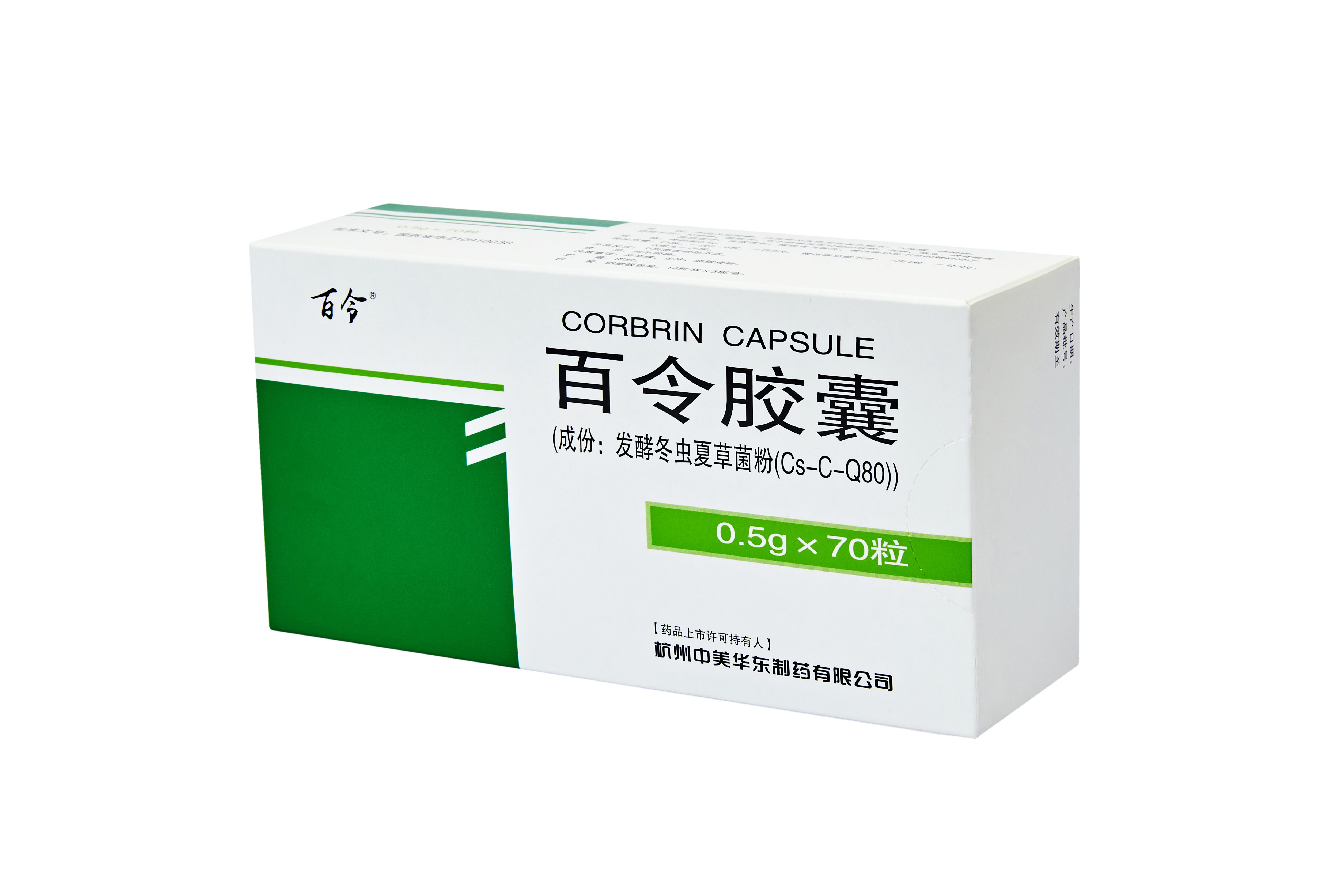 百令胶囊
杭州中美华东制药有限公司
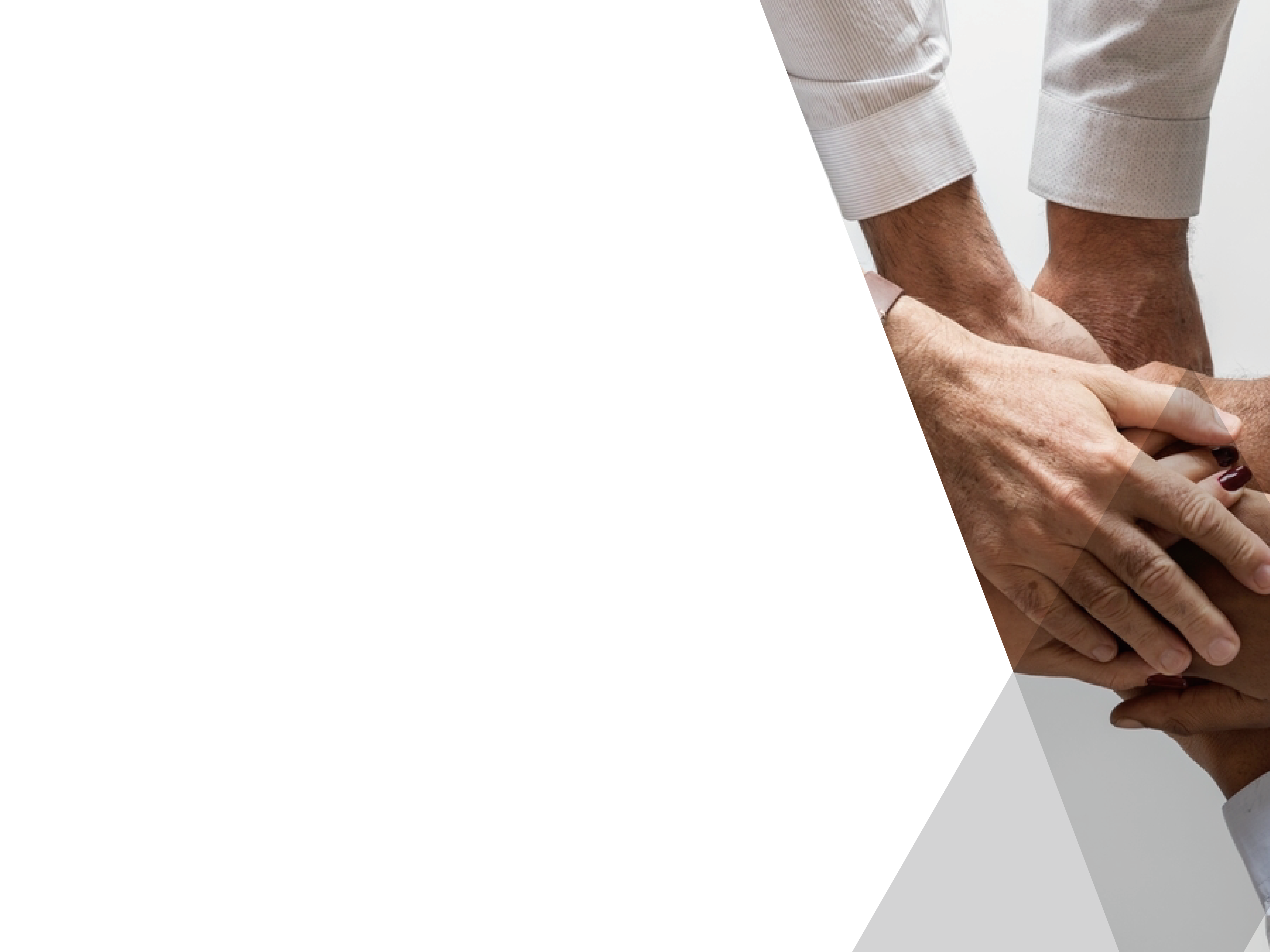 目  录
02 安全性
01 药品基本信息
03 有效性
05 公平性
04 创新性
01 药品基本信息
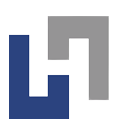 功能主治
通用名：百令胶囊。
成分：发酵冬虫夏草菌粉（Cs-C-Q80）。
注册规格：0.2g/粒；0.5g/粒。
中国大陆首次上市时间：1993年。
全球首个上市国家/地区及上市时间：1993年，中国。
是否为OTC药品：是，属乙类（双跨）。
用法用量：0.5g规格：口服。一次2-6粒，一日3次。慢性肾功能不全：一次4粒，一日3次；8周为一个疗程。
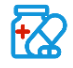 补肺肾，益精气。用于肺肾两虚引起的咳嗽、气喘、咯血、腰背酸痛、面目虚浮、夜尿清长；慢性支气管炎、慢性肾功能不全的辅助治疗。
疾病基本情况
百令胶囊主要用于肾脏、呼吸等慢病领域。其中，慢性肾功能不全指慢性肾脏病（CKD）进展致全身各系统功能紊乱为主要表现的临床综合征，我国18岁以上成人CKD患病率10.8%，具有患病率高、防治率低、预后差等特点；慢性支气管炎指气管、支气管黏膜及其周围组织的慢性非特异性炎症，患病率约为 4%，老年人可达15%~30%，其病情迁延不愈，易于反复发作。
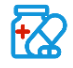 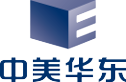 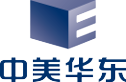 02 安全性
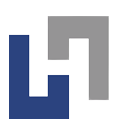 药品说明书收载的不良反应：个别患者咽部不适。
安全性优势：百令胶囊安全性较高，上市期间无相关的严重不良反应发生。且百令胶囊生产企业建立了完善的药物警戒体系。
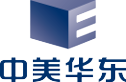 [Speaker Notes: 待药物警戒部门11-12号提供新的信息]
03 有效性
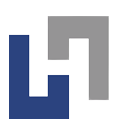 临床指南/诊疗规范推荐情况：百令胶囊的应用被多本指南与教科书收录。
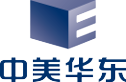 03 有效性
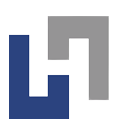 临床试验和真实世界中与对照药品疗效方面优势
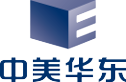 03 有效性
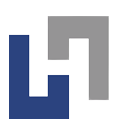 临床试验和真实世界中与对照药品疗效方面优势
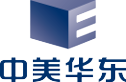 04 创新性
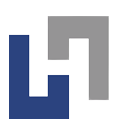 是否为自主知识产权的创新药：是，国家中药一类新药。
传承性情况：冬虫夏草的应用历史悠久，多项古籍记载其功效。例如《本草从新》记载其功效为“保肺益肾、补精髓、止血化痰、已劳嗽”。百令胶囊主要成分为发酵冬虫夏草菌粉，为人工发酵的冬虫夏草研制而成，是国家中药保护品种。
生产工艺创新性：通过中国被毛孢菌、水解液培养基、低温发酵等特殊生产工艺选育和培养冬虫夏草真菌，最终获得有效成分最大程度接近于天然冬虫夏草的菌丝体。其生产与研究先后申请获得45项发明专利。
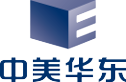 04 创新性
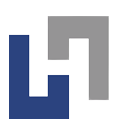 临床创新性：
在肾脏病领域对抑制肾小球系膜细胞增殖、活化，减轻药物毒性反应，促进细胞增殖，保护肾小管，抑制TGF-β1及Snail表达，从而拮抗肾间质纤维化达到保护肾脏的作用，改善慢性肾功能不全患者肾脏病指标，延缓进展；
在呼吸领域，对基态下和TGF-β1诱导下肺泡上皮细胞和成纤维细胞具有增殖抑制作用；对病变组织来源的成纤维细胞抑制效应更为显著，具有一定的细胞特异性，可改善慢支患者肺功能、延缓呼吸疾病进程。
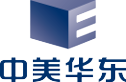 05 公平性
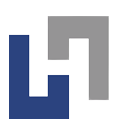 所治疗疾病对公共安全的影响：慢性肾功能不全是指慢性肾脏病（CKD）进展致全身各系统功能紊乱为主要表现的临床综合征，流行病学结果显示成人CKD患病率10.8%，其患病率高、病死率高、预后差、医疗费用大；慢性支气管炎是呼吸系统常见慢性炎症性疾病，患病率约为4%，老年人可达15%-30%，病情迁延不愈，易于反复发作。两者均严重影响患者的生命质量，增加医疗卫生系统的负担。百令胶囊对慢性肾功能不全、慢性支气管炎具有良好疗效，调节免疫，有利于降低人群疾病负担。 

符合保基本原则：百令胶囊治疗慢性肾衰竭的药物经济学研究分析结果显示，与单纯西医常规治疗相比，百令胶囊联合西医常规治疗组治疗慢性肾衰竭更经济，故药品费用水平与参保人承受能力相适应。另一项研究表明百令胶囊、金水宝胶囊和金水宝片2个月治疗成本分别为562元、632元和3767元，其中百令胶囊治疗成本最小，是最具有经济性的方案，而现金水宝胶囊（片）适应症放开，而百令胶囊不放开会给基本医疗保险基金和参保人承受能力带来负担。
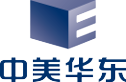 05 公平性
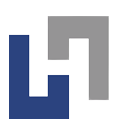 弥补药品目录短板：百令胶囊作为具有保护肾小球和肾小管，拮抗肾脏和肺间质纤维化药物，弥补目录内治疗上的不足，为广大慢性肾功能不全与慢性支气管炎患者。带来临床获益。
临床管理难度：百令胶囊不需要特殊时间给药，无特殊技术和管理要求，安全性较好，不良反应救治难度低，疾病明确，对于临床医生、护士、药师临床管理难度较低。
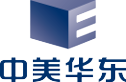